МБОУ Есинская СОШ
УМК «Начальная школа 21 века» 1 класс Знакомство с буквой П (п)
Учитель начальных классов
Токоякова Надежда Николаевна
Приходите к нам на праздник! –
Приглашает петушок, 
Каждый гость получит пряник, 
Пастилу и пирожок.
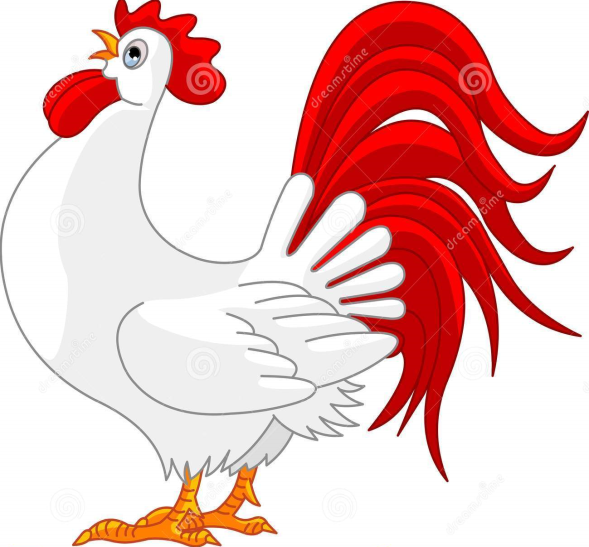 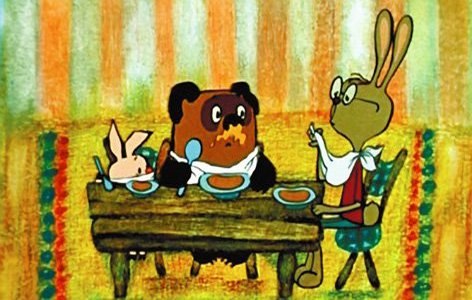 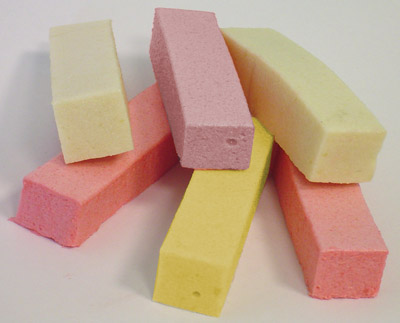 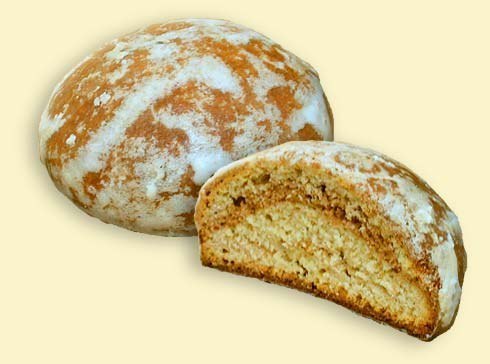 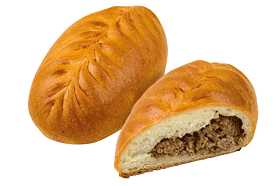 П
На что похожа буква?
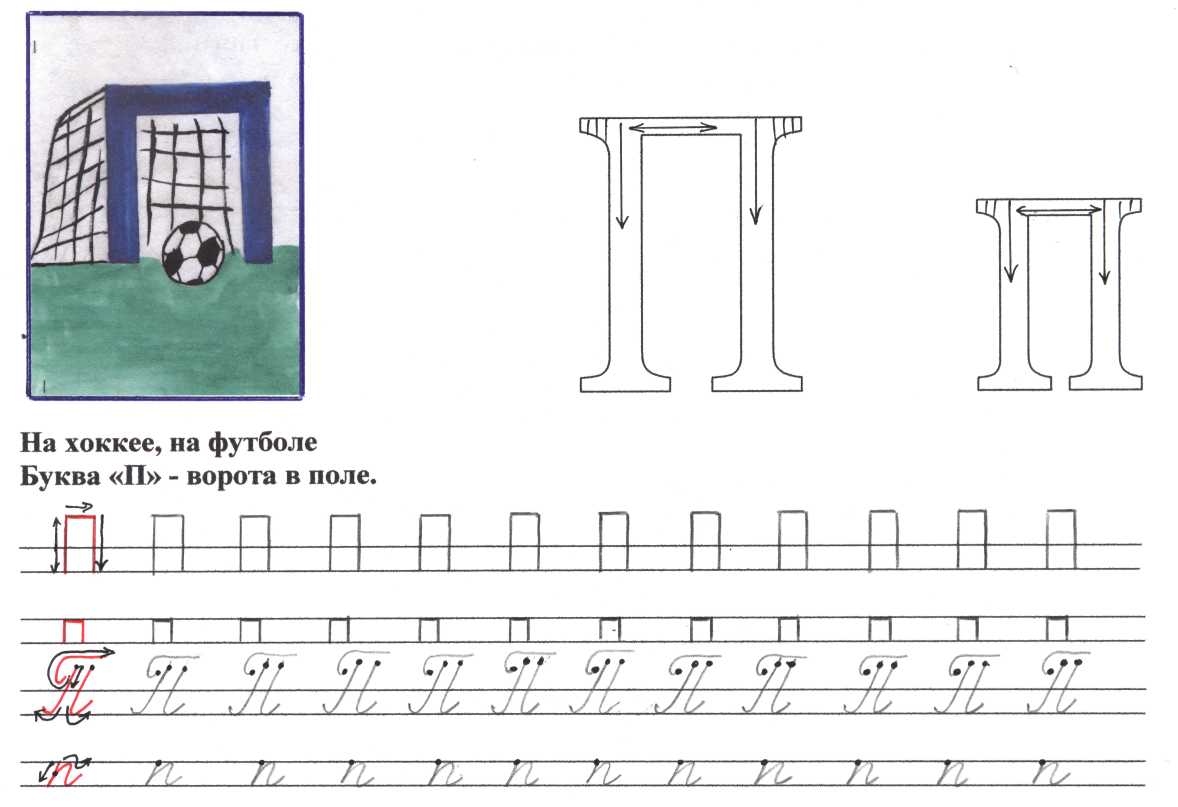 П
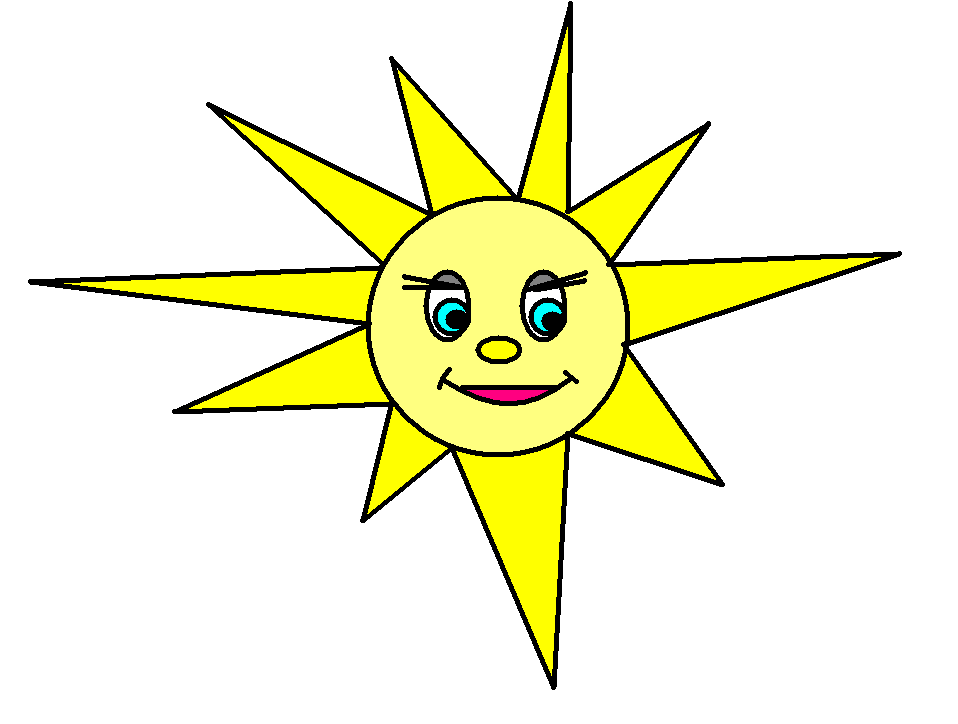 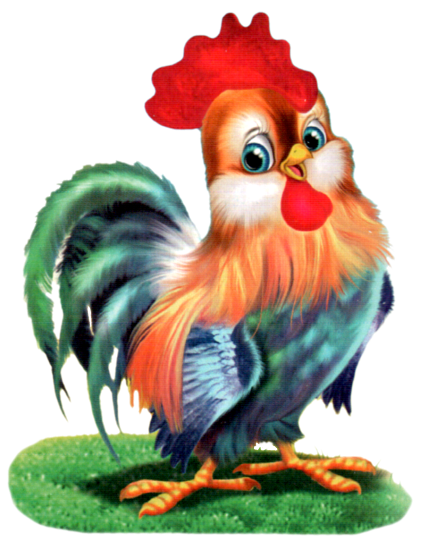 Раньше всех петух 
                            встает,
Солнцу песенку поёт.
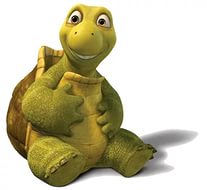 П
Панцирь носит черепаха,Прячет голову от страха.
Павлин
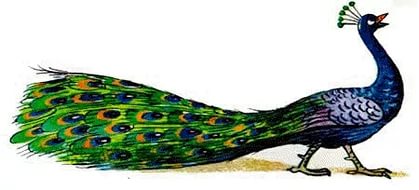 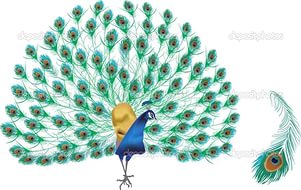 В.А. Осеева «Просто старушка»
Пеликан принёс печенье, 
Попугай на пне поёт, 
Поросёнок угощенье 
И подарки раздаёт!
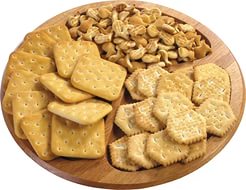 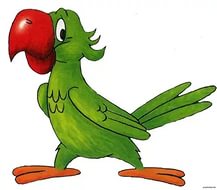 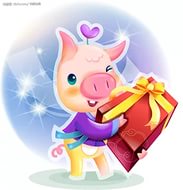 МОЛОДЦЫ!!!